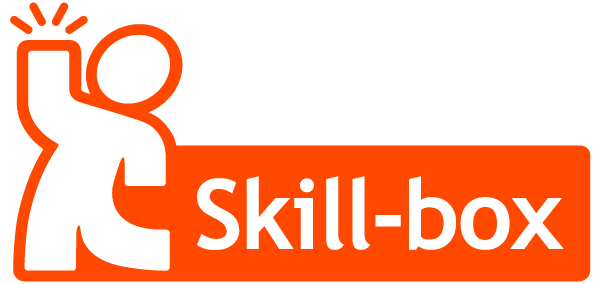 Ente certificatore
In collaborazione con
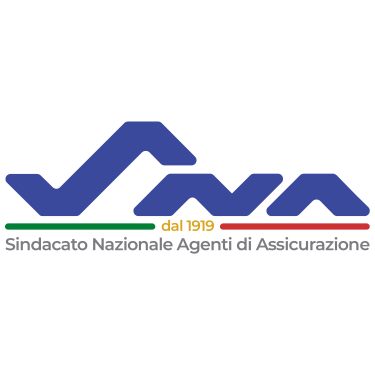 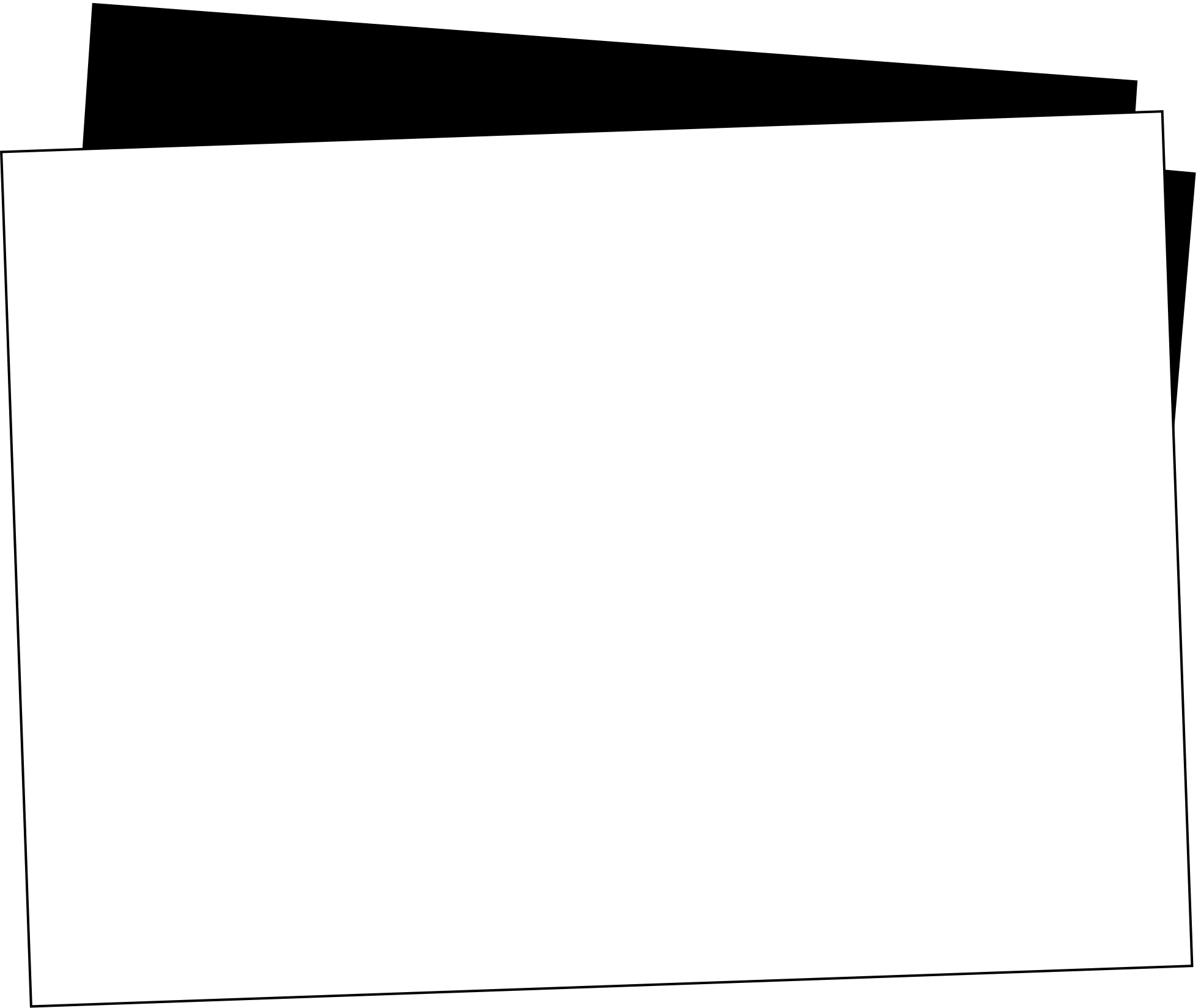 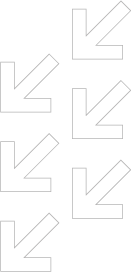 EASY PROTECTION 
MASTERCLASS: PROPOSIZIONE EFFICACE 
DELLE POLIZZE PROTECTION
Docente Antonio Meleleo
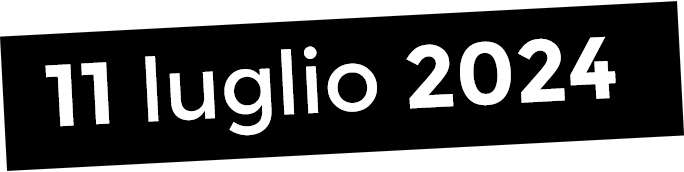 Antonio Meleleo
Il primo sistema professionale innovativo, frutto delle più recenti scoperte delle neuroscienze, per far acquistare più polizze protection in modo etico, superando le pressioni commerciali, facendo felici i clienti e... il tuo conto in banca!
Masterclass evento 2 ore
è un marchio
1
2
3
Antonio Meleleo
Cosa scoprirai in questa masterclass
Il VERO perché gli italiani NON acquistano polizze protection
Cosa fare per farne acquistare di più
Come posso far acquistare più protection in modo etico
Antonio Meleleo
Attenzione!
Apprenderai molti contenuti di valore pratico che, se applicati, ti daranno immediati risultati.

Fanno parte di un me.to.do. ricco di innovazioni e chi è stato così scaltro da prendere bene nota, ha aumentato il suo fatturato già dal giorno successivo. 

Prendi bene gli appunti e inizia ad applicarti entro 72 ore da adesso!
Antonio Meleleo
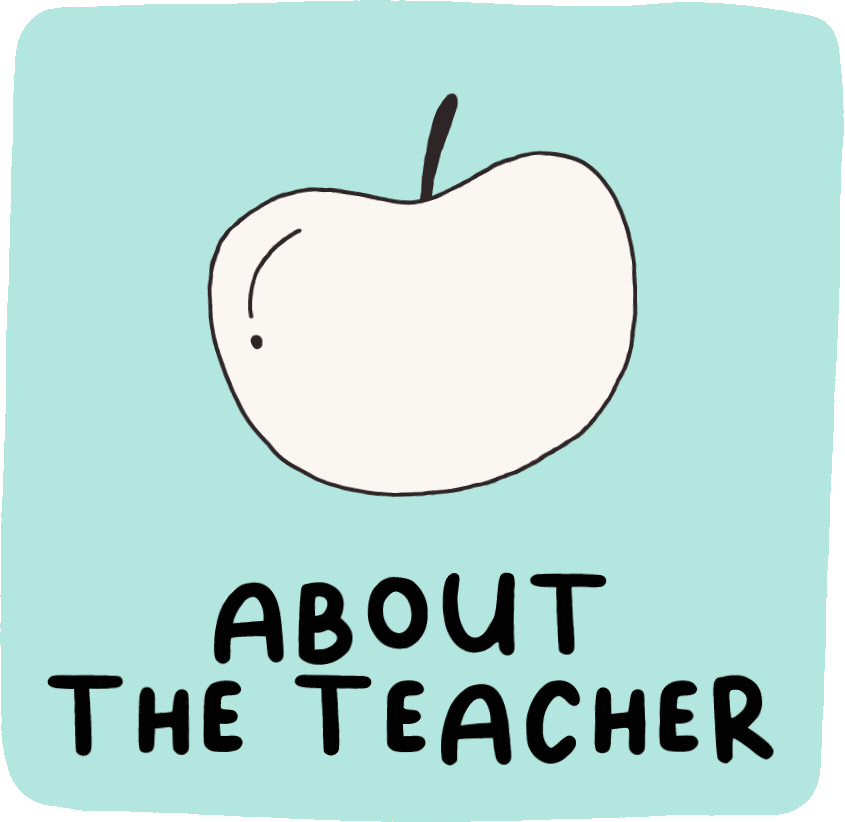 Prima di partire...
Chi sono

In cosa credo

Come lo faccio
Torna all'indice
Antonio Meleleo
... ancora una domanda
Siamo sicuri che quello che pensiamo sui motivi per cui gli italiani non acquistano 
polizze di protezione sia corretto?
Torna all'indice
Antonio Meleleo
Torna all'indice
Antonio Meleleo
Antonio Meleleo
1
Il VERO perché gli italiani NON acquistano polizze protection
così si fanno star male i clienti!
Perché nella comunicazione si usano in modo Errato e quasi esclusivo
Il dolore
La paura
Il giudizio
L’inganno
Il senso di colpa
Antonio Meleleo
2
Cosa fare per farne acquistare di più
Il segreto è saper usare le emozioni giuste al momento giusto!
Come?

Parlando ai clienti in modo evoluto, coniugando sapere tecnico e nuove abilità di relazione, basandosi sulle più recenti scoperte delle neuroscienze.
EMOZIONI
RAZIONALITÀ
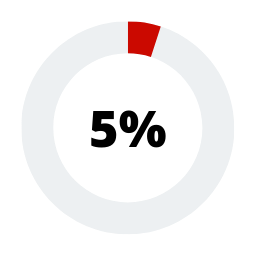 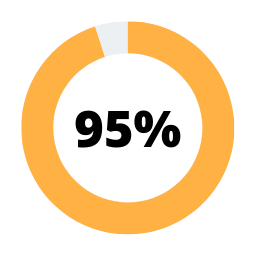 Torna all'indice
Antonio Meleleo
... ancora una domanda
Con quali emozioni parlano solitamente gli assicuratori?
Antonio Meleleo
Comunicare in modo nuovo: la mappa delle Emozioni
Torna all'indice
Antonio Meleleo
Due frasi per l’approccio al cliente con le emozioni giuste, per farsi dire di sì!
Antonio Meleleo
Rassicurazioni per chi ha il timore di non farcela
Antonio Meleleo
Devo cambiare tutto?
Ci siamo noi ad aiutarti
E se non sono capace di farlo?
è come un gioco... se ti diverti ce la fai!
Antonio Meleleo
3
Come posso far acquistare più protection in modo etico
3
BONUS
La regola delle 20 ore...
+
La regola delle 72 ore...
Antonio Meleleo
3
Come posso far acquistare più protection in modo etico
1°
BONUS
Attento ai “no” e alle sue sorelle
usali da subito...
...altrimenti non ottieni risultati!
Togli i punti di domanda
Antonio Meleleo
3
Come posso far acquistare più protection in modo etico
2°
BONUS
usali da subito...
...altrimenti non ottieni risultati!
Antonio Meleleo
La formula dell’acquiescenza
3°
BONUS
Antonio Meleleo
I risultati: le testimonianze
Antonio Meleleo
I risultati: le testimonianze
Antonio Meleleo
I risultati: le testimonianze
Antonio Meleleo
I risultati: i consulenti
20.000 consulenti
usano già il
me.to.do EasyProtection®
R.O.I. della formazione da 10 a 97 volte*
*Dati rilevati su un campione > 500 partecipanti nel periodo 2019-2022
Antonio Meleleo
Contatti
telefono & Whatsapp: +39 345 5122 809
mail: contact@easyprotection.pro
Instagram: easyprotection.insurance
CONSULTING DEVICE s.c.
 via LARGA, n.31, 20122 MILANO 
Registro Imprese, c. f. partita iva 09729140963
Torna all'indice
Antonio Meleleo
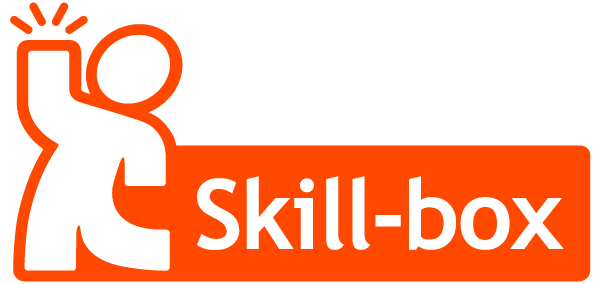 Ente certificatore
In collaborazione con
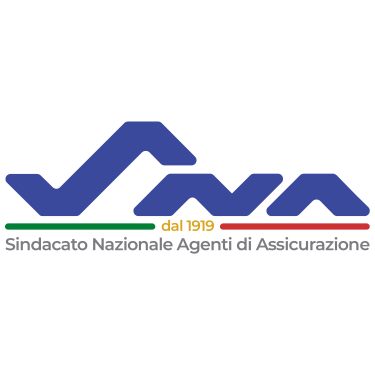 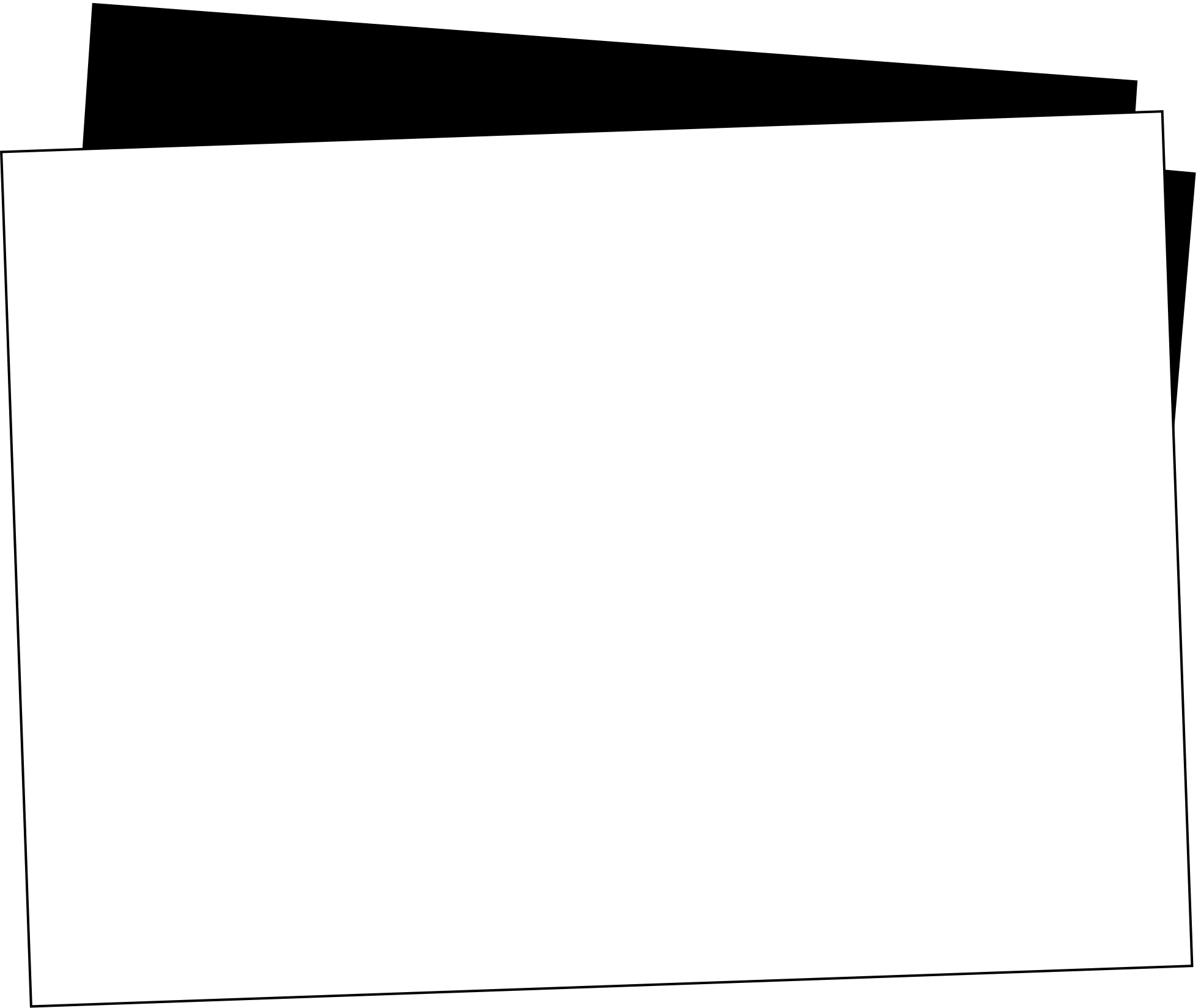 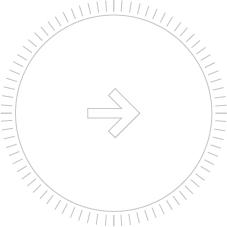 Grazie per l’attenzione
EASY PROTECTION 
MASTERCLASS: PROPOSIZIONE EFFICACE 
DELLE POLIZZE PROTECTION
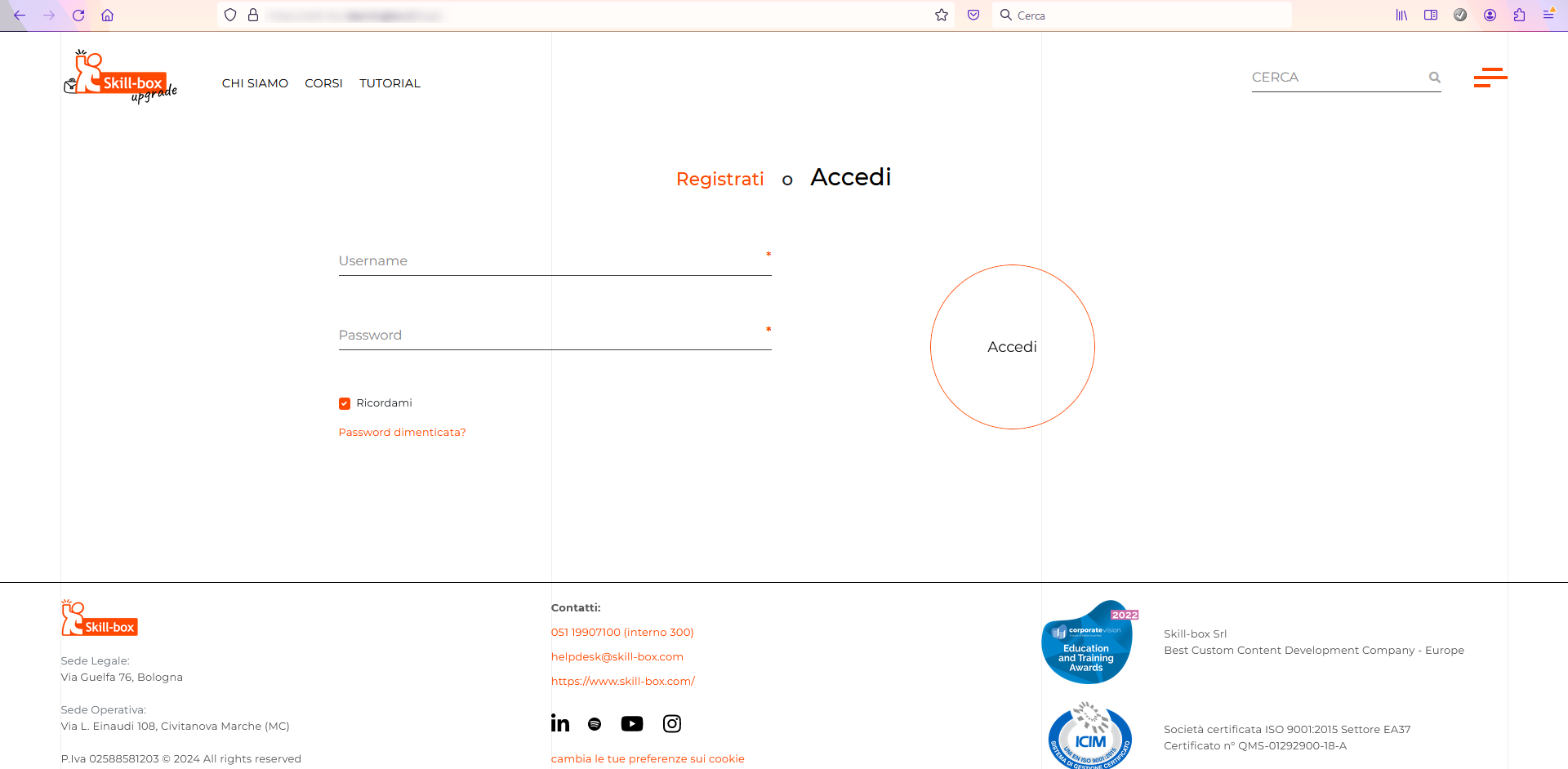 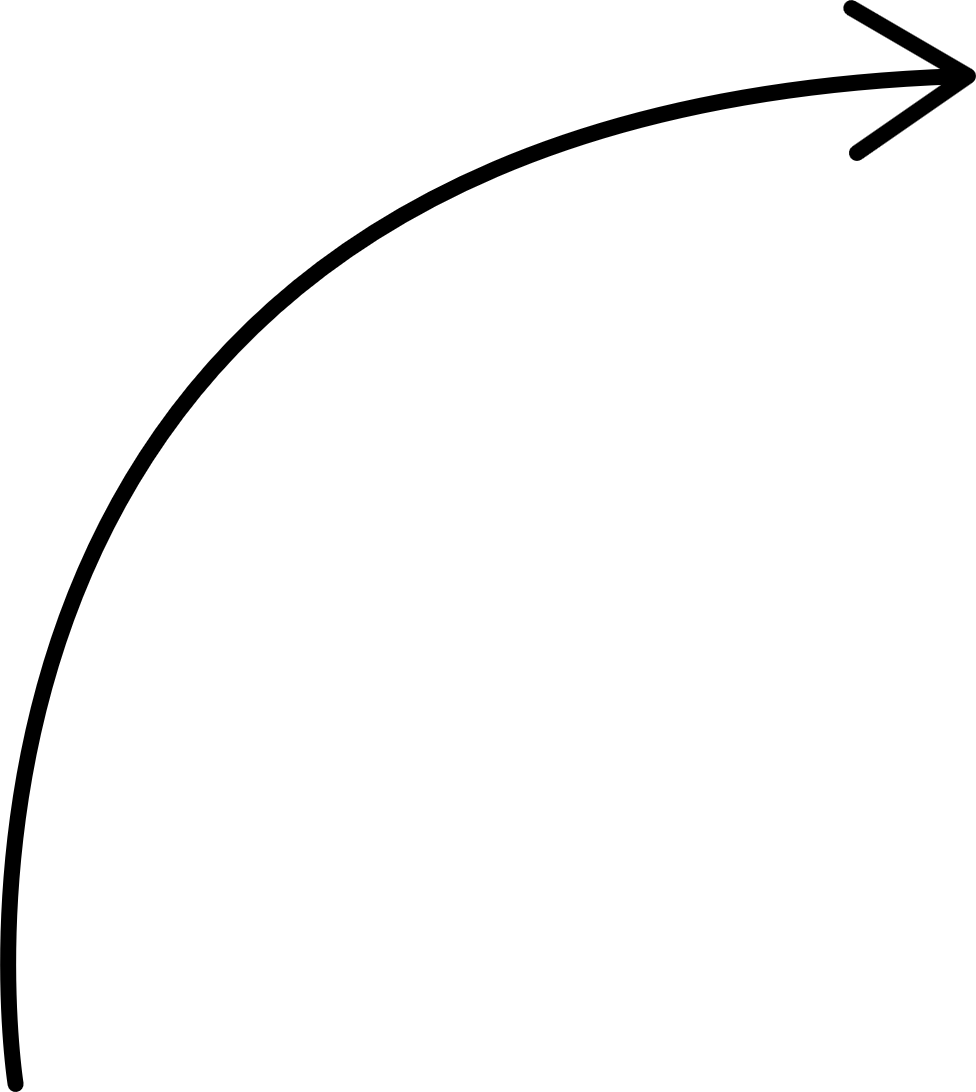 Accedi al portale con le tue credenziali
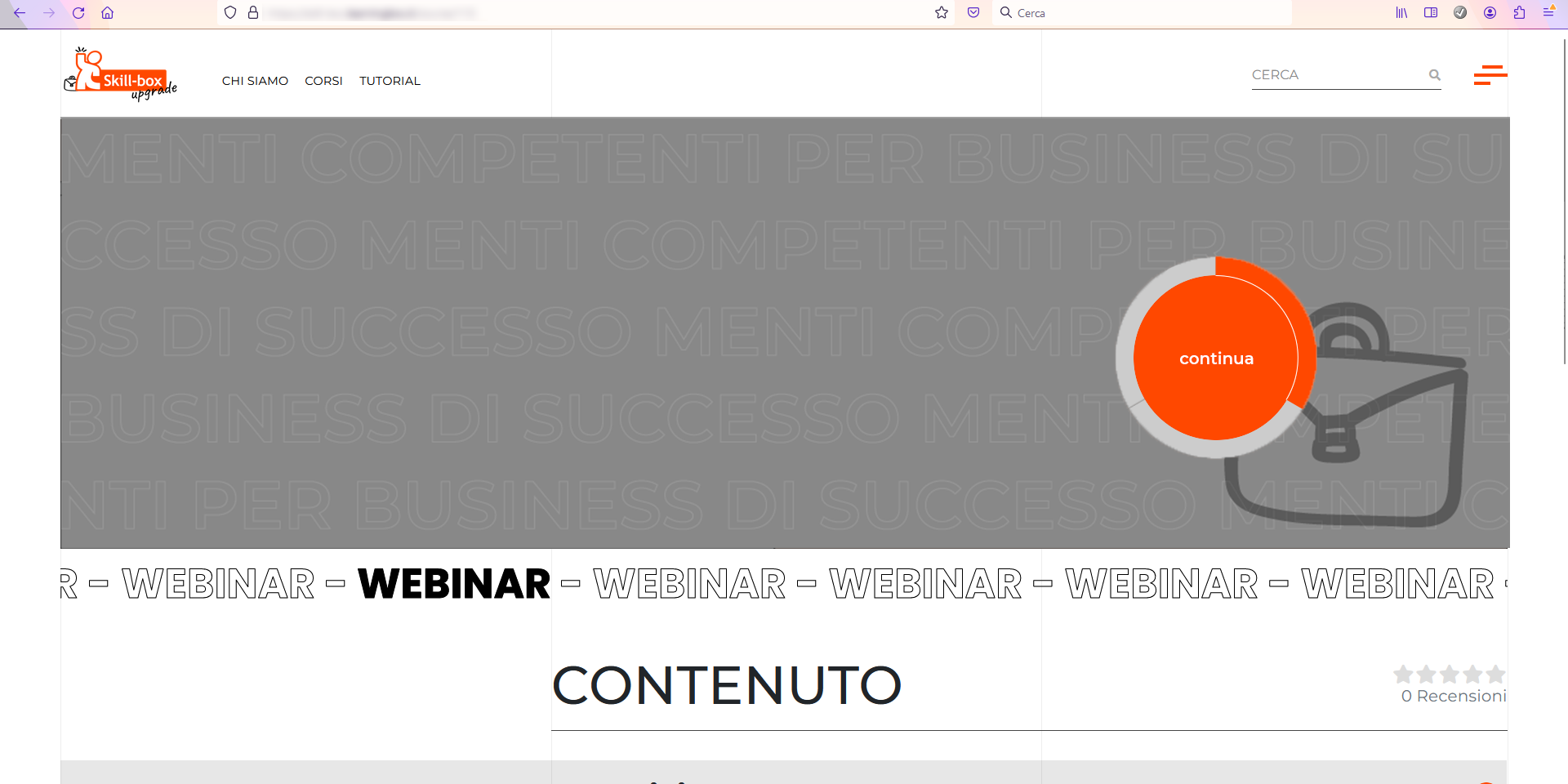 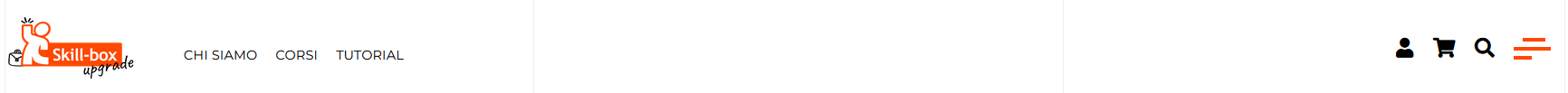 Clicca su continua per completare il corso
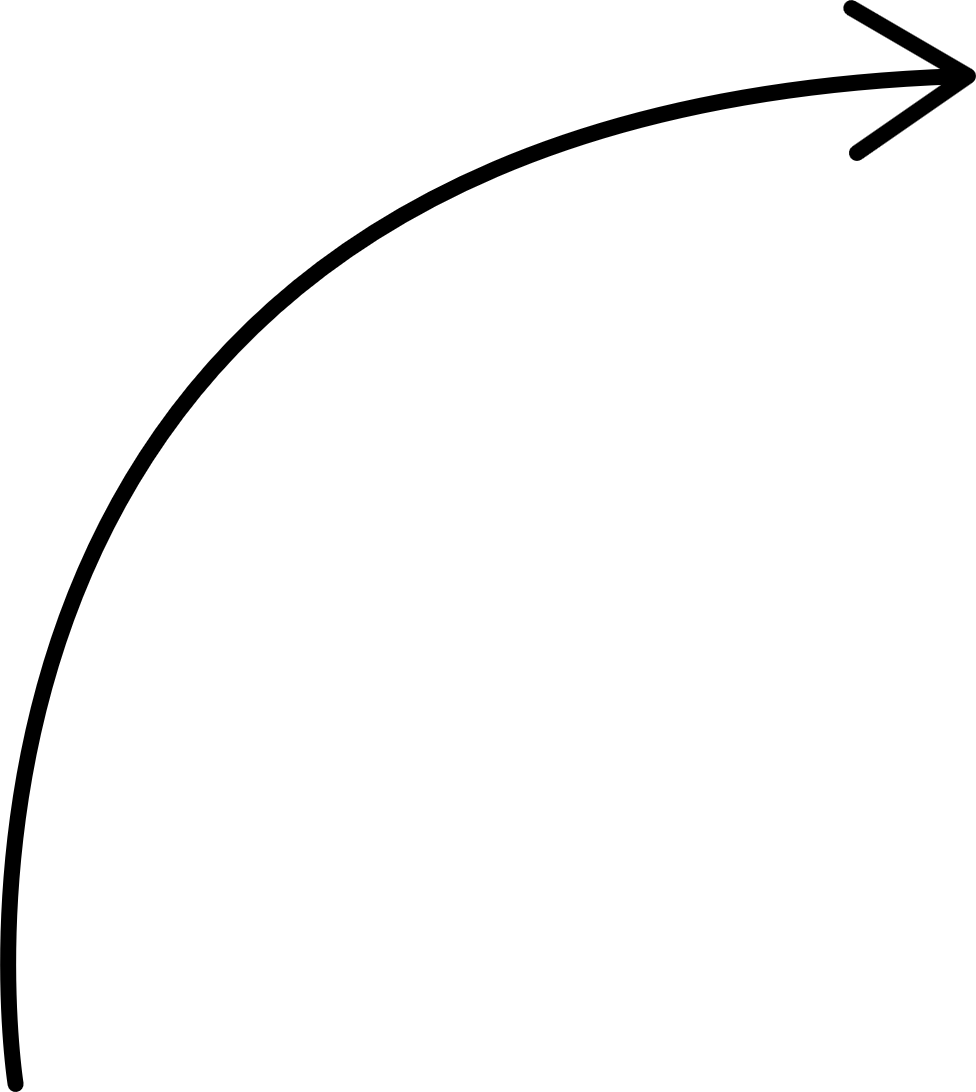 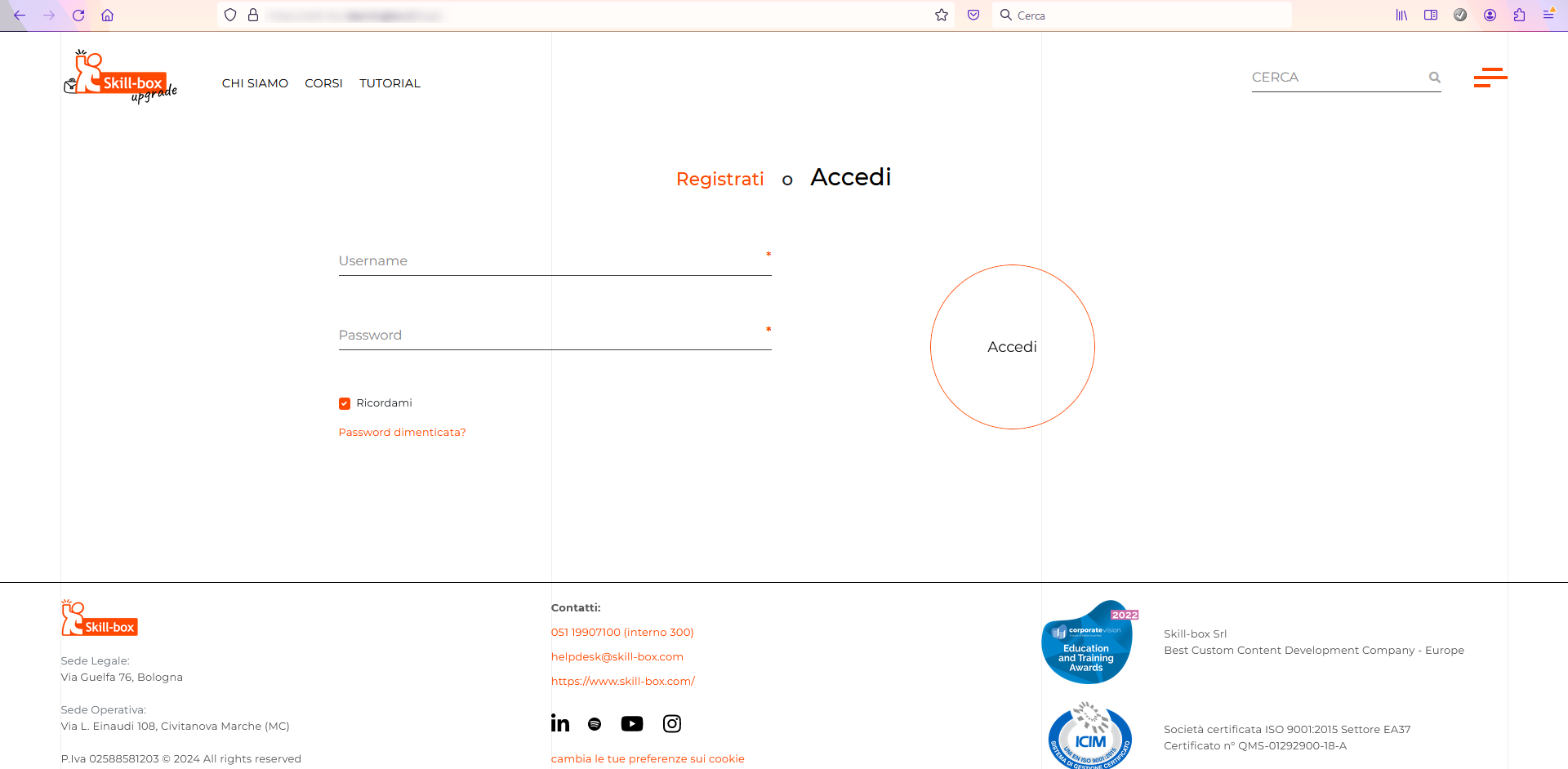 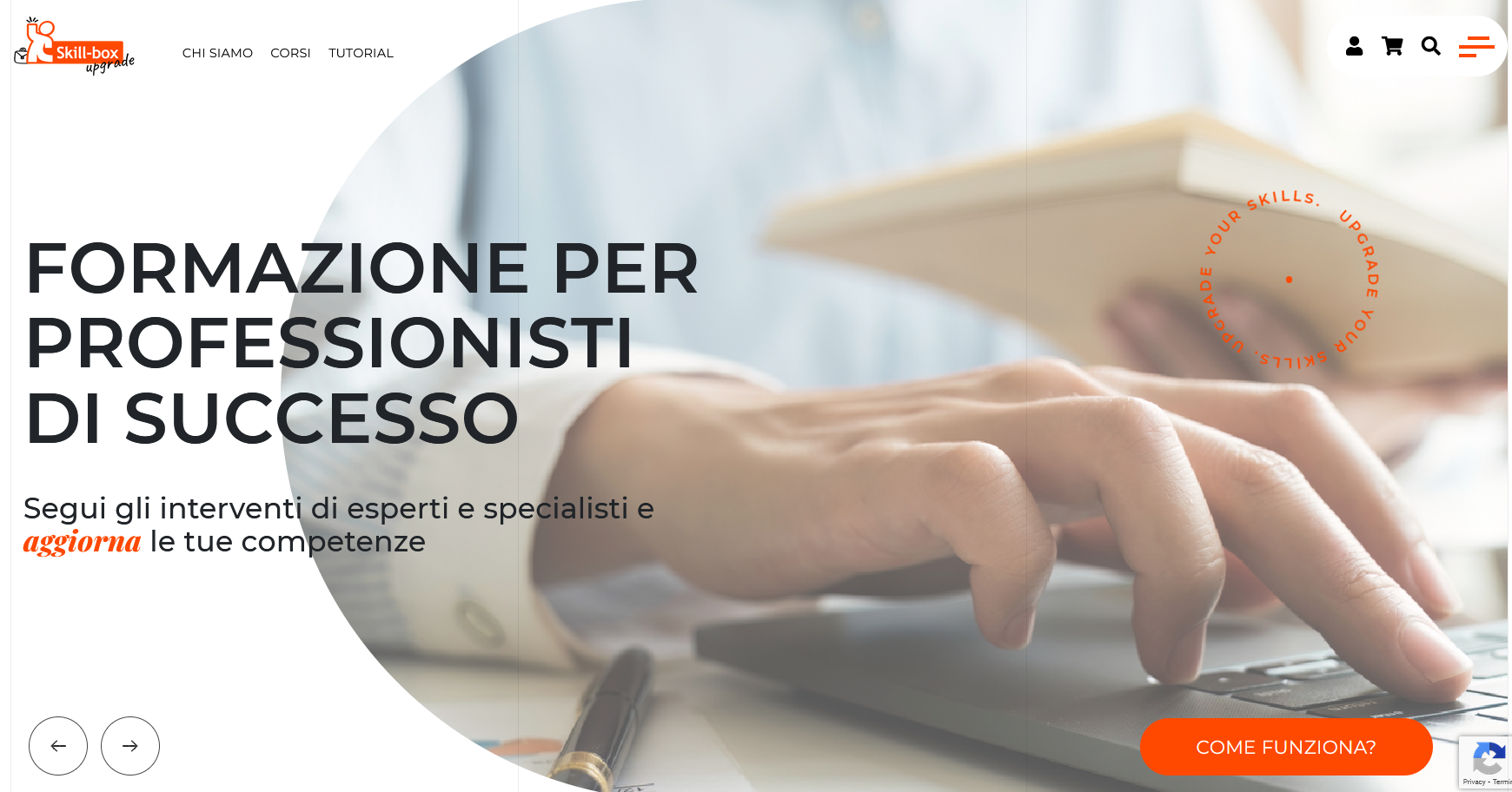 Clicca qui per accedere alla tua Area Personale
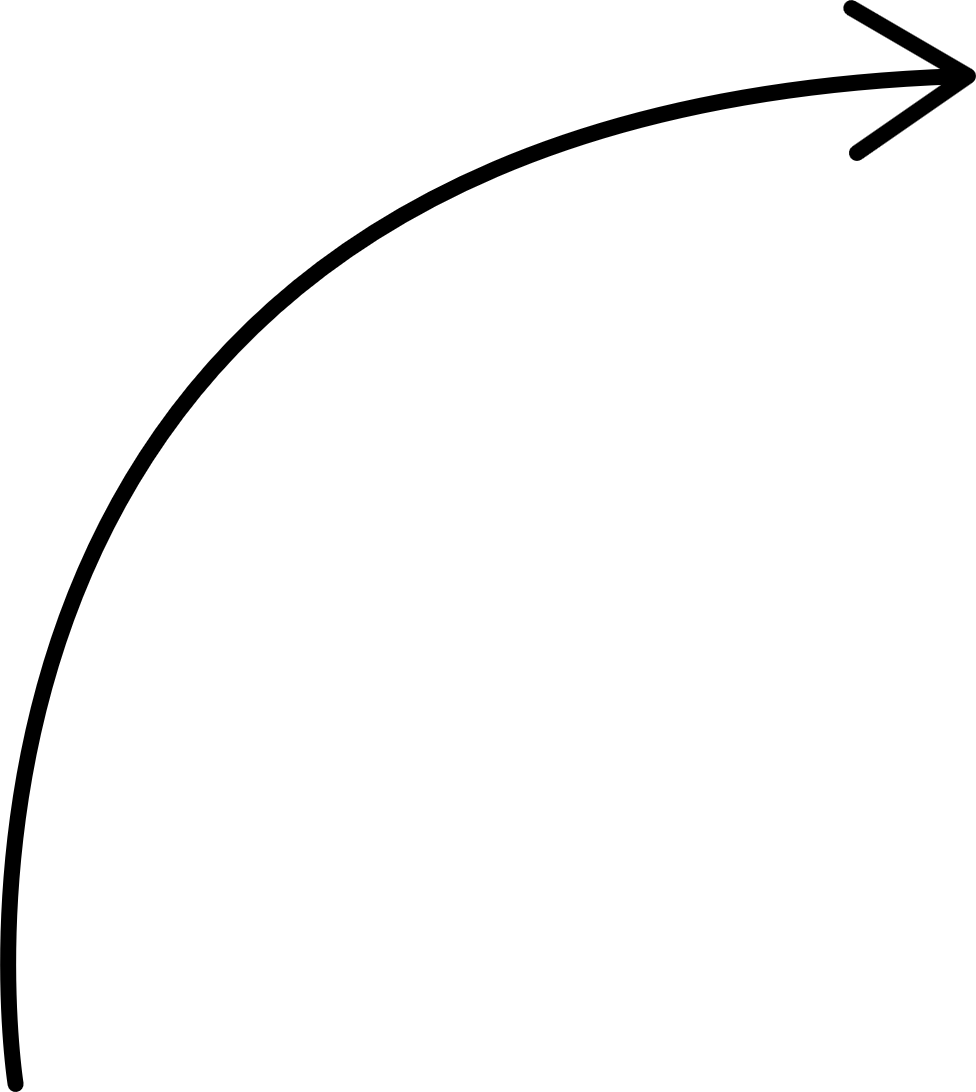 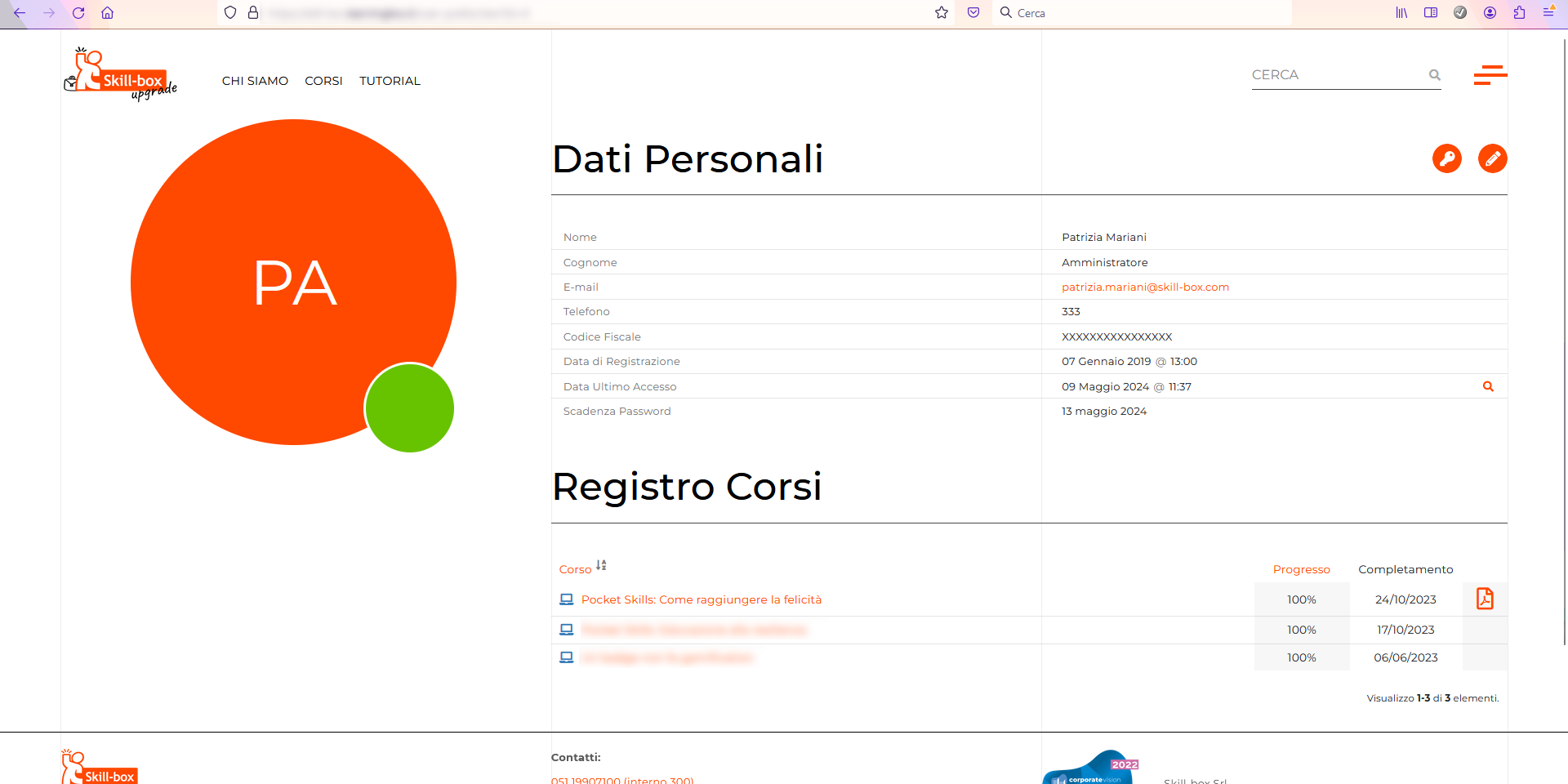 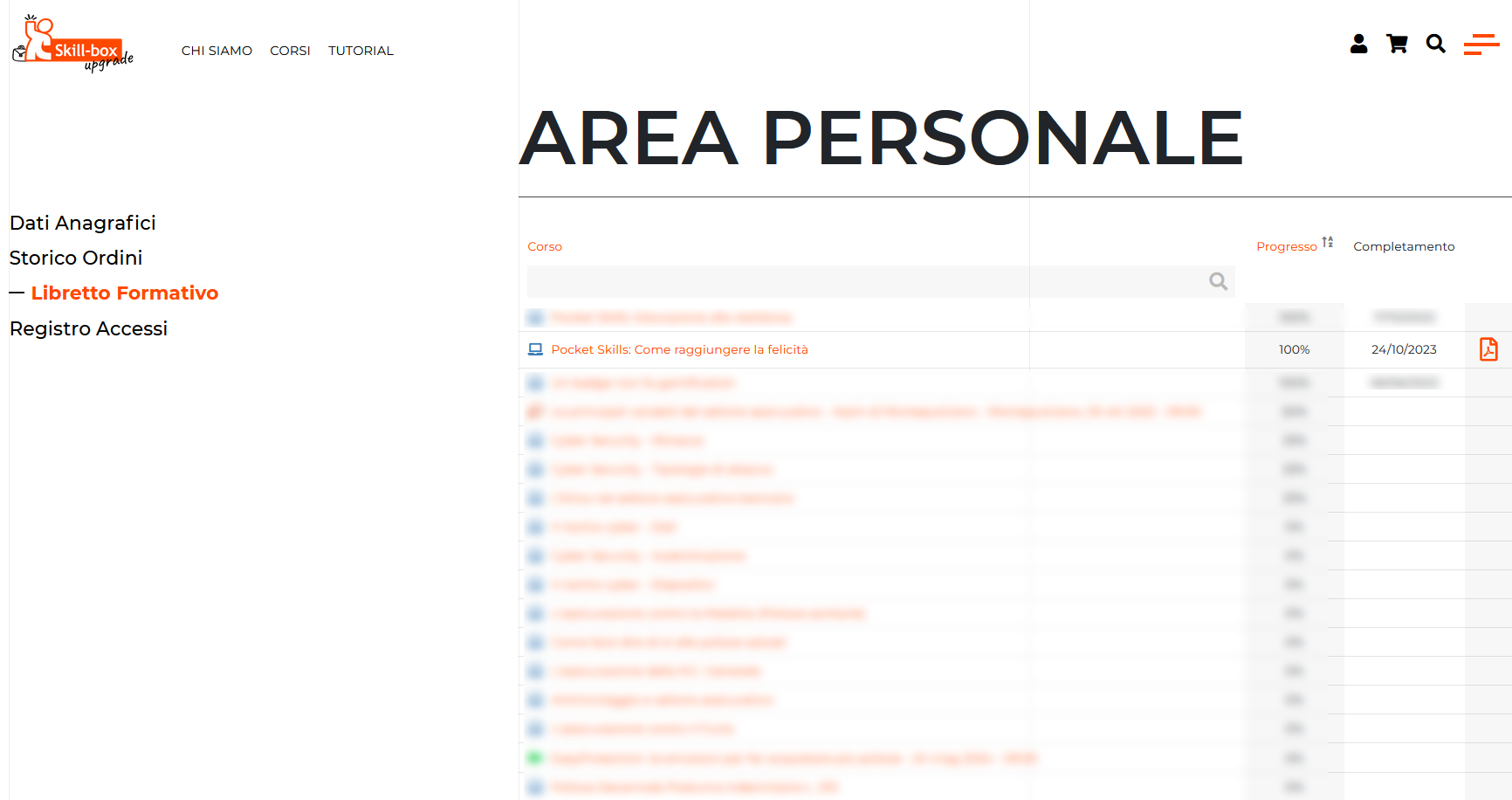 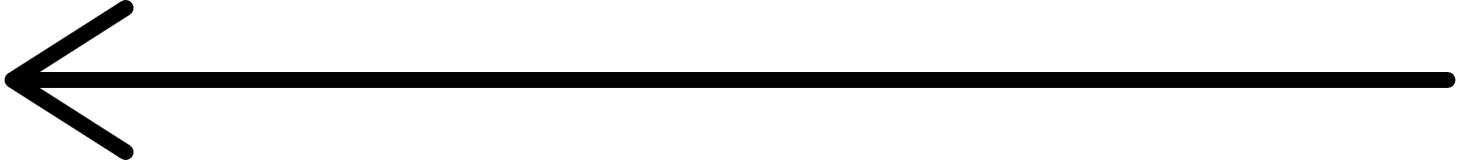 Clicca su Libretto Formativo per visualizzare il certificato
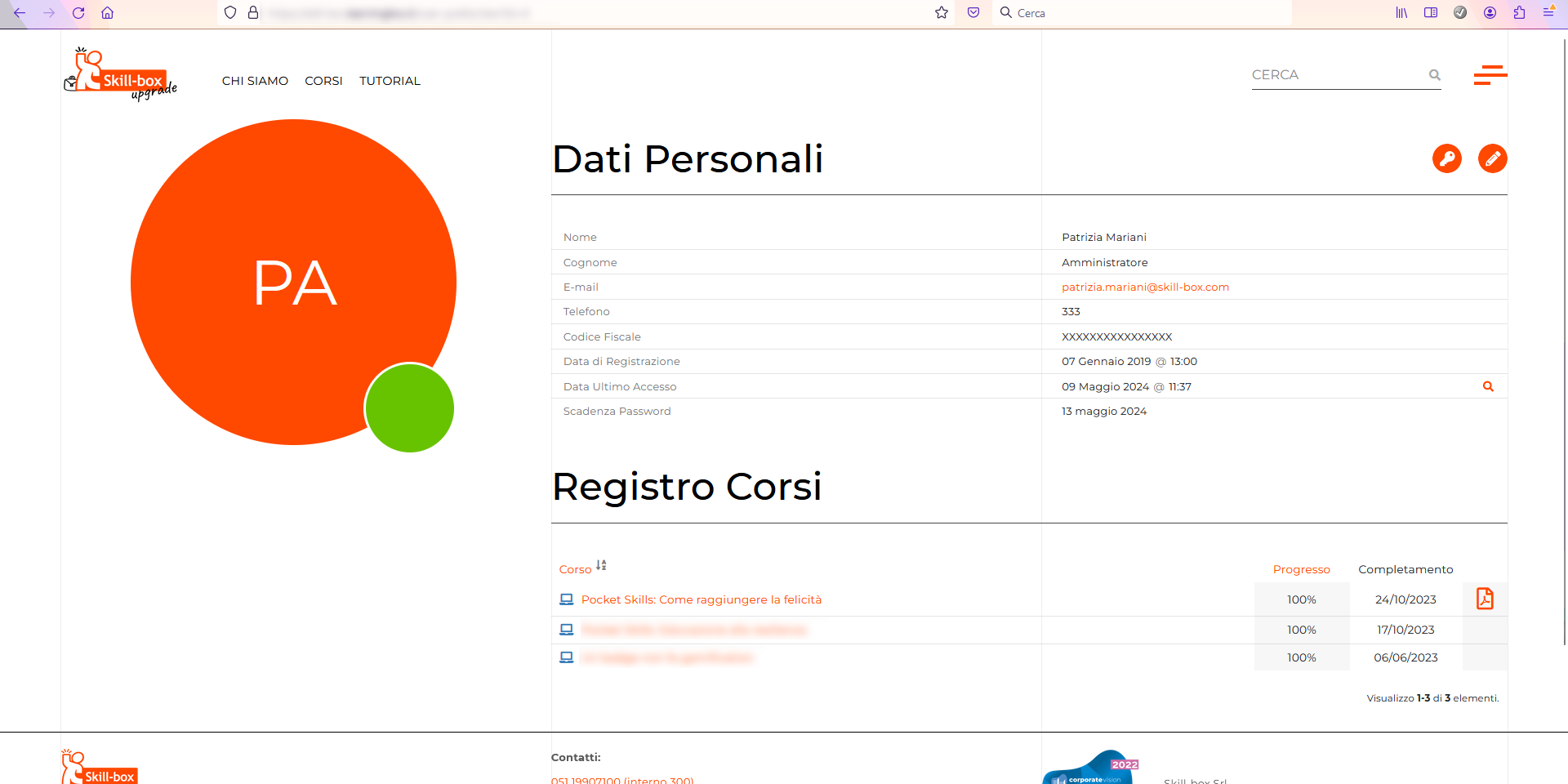 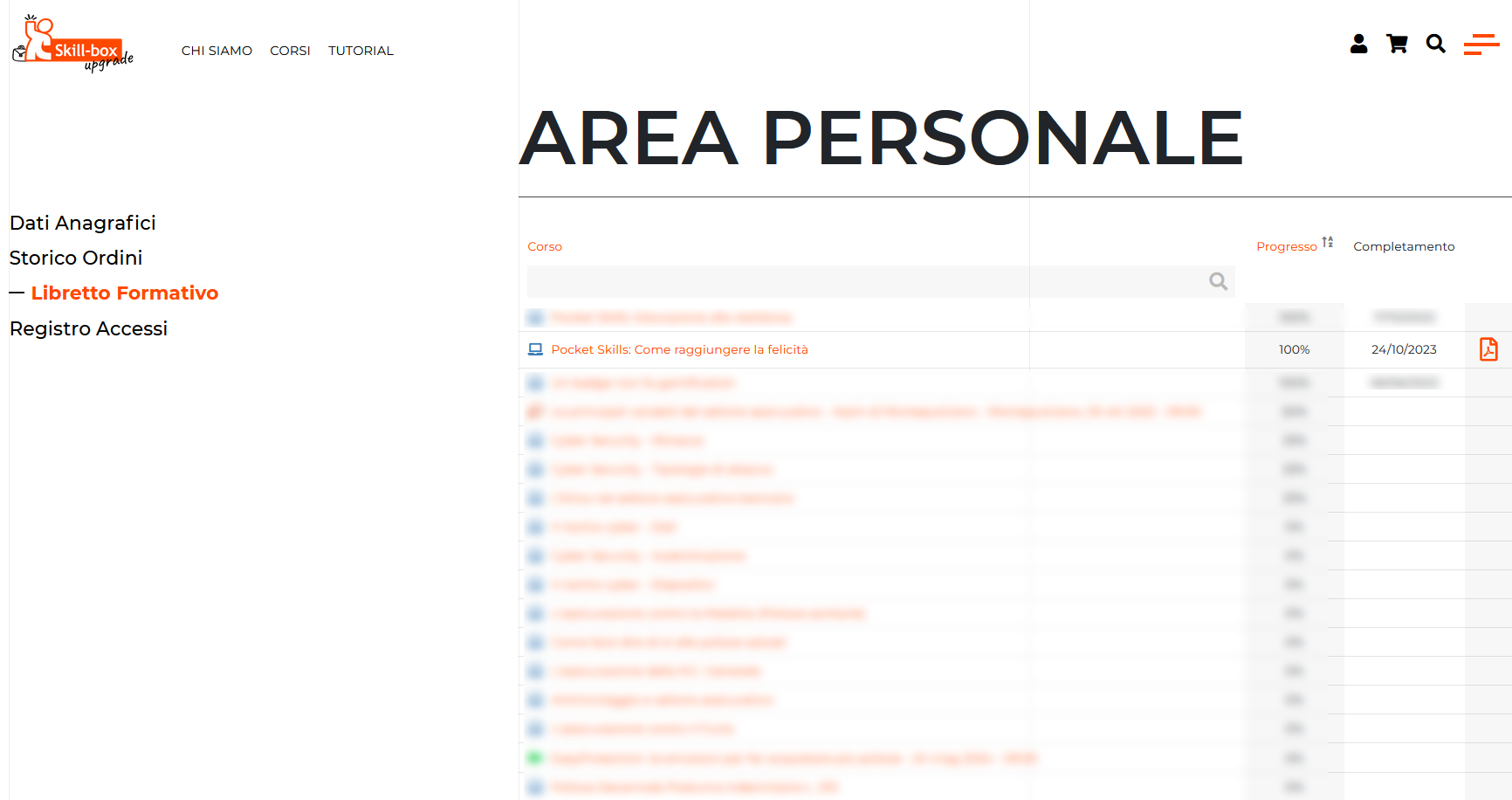 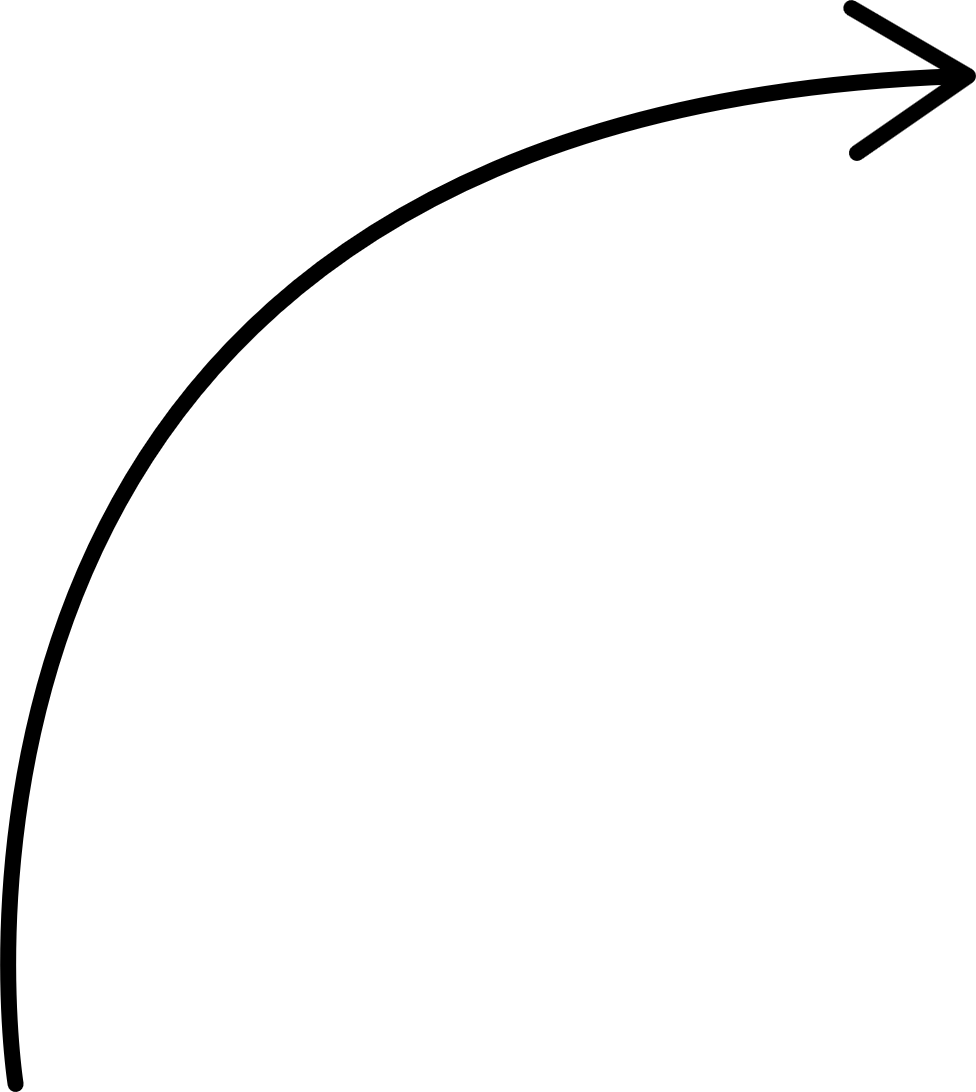 Clicca sul pdf per scaricare il certificato
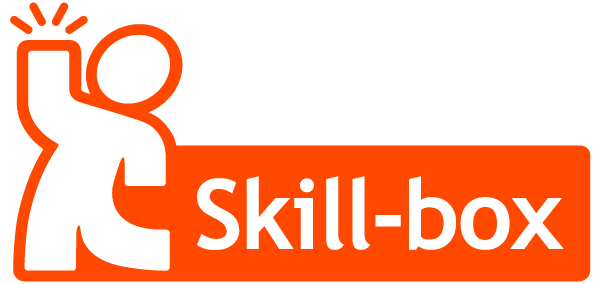 Ente certificatore
In collaborazione con
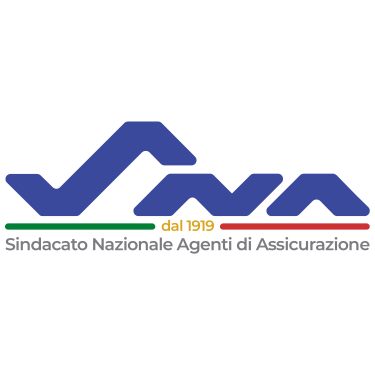 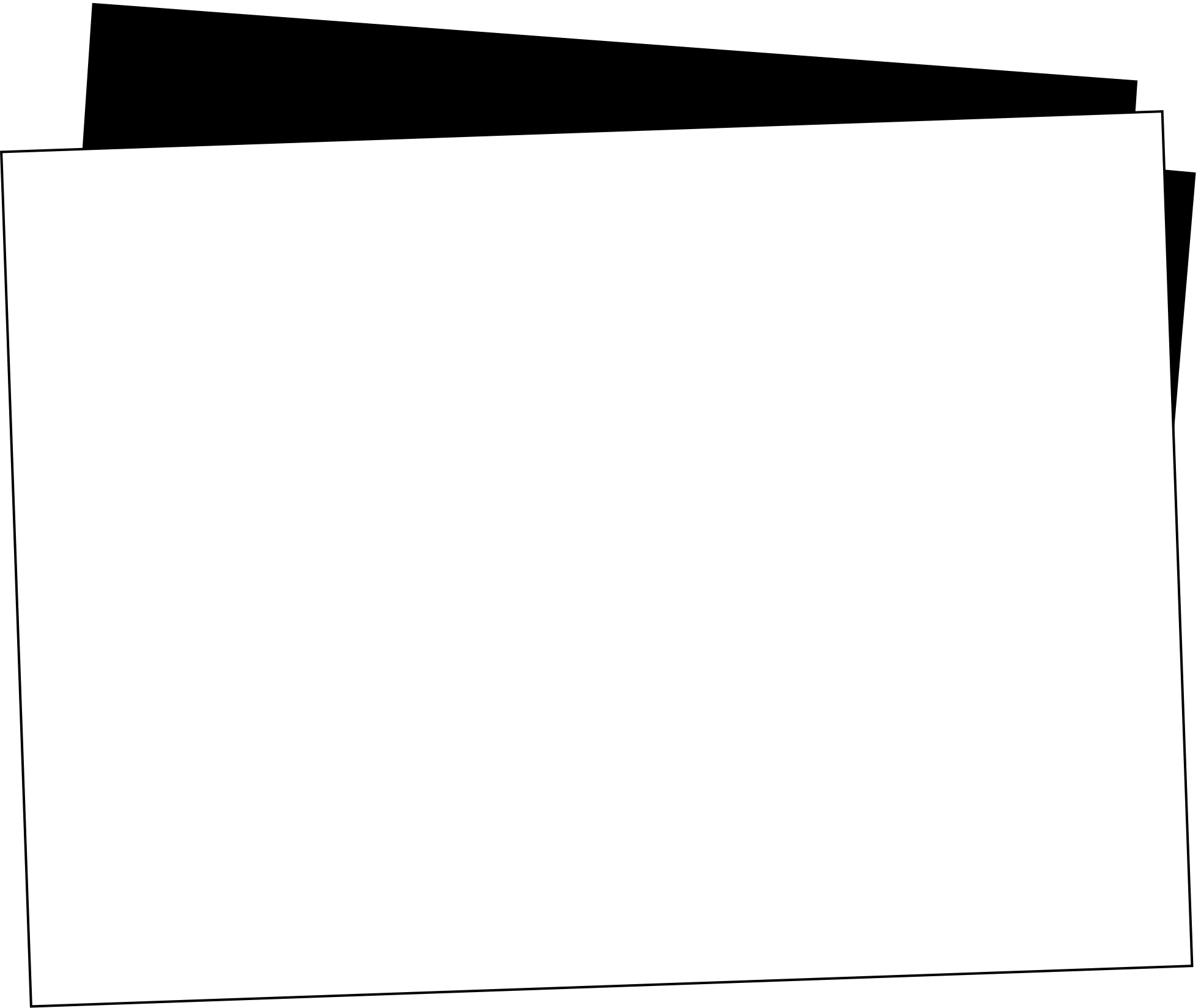 CONTATTI
Patrizia Mariani
Resp. Help-desk
Skill-box Srl

Tel 0733 815791
Diretto 051 19907100 - Interno 102
Mail patrizia.mariani@skill-box.com
Help Desk helpdesk@skill-box.com
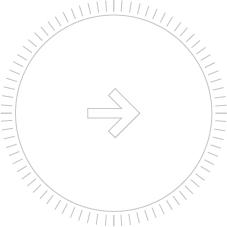